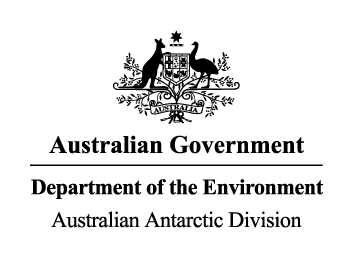 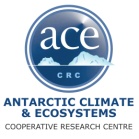 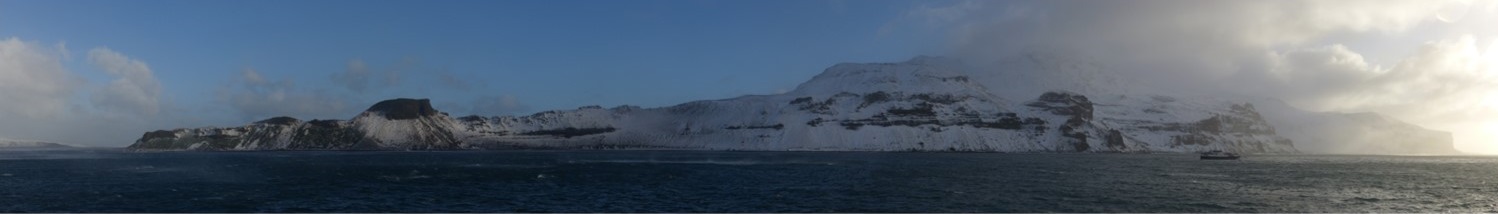 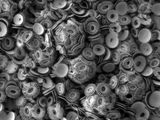 INCLUDING DEPREDATION IN STOCK ASSESSMENTS
COLTO DEPREDATION WORKSHOP 2016
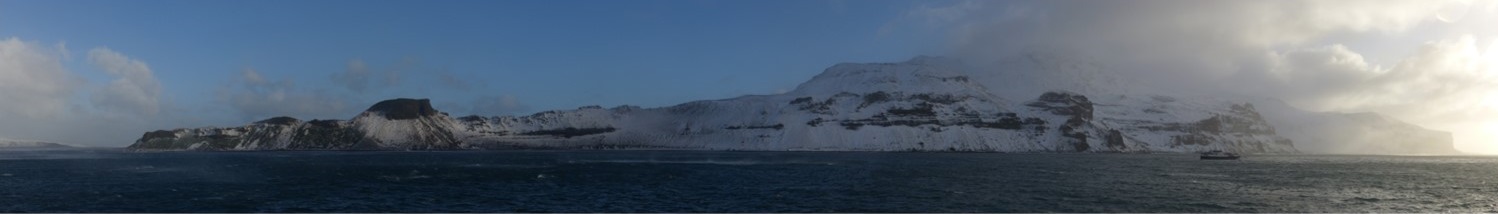 WHAT ARE THE QUESTIONS?
What depredates toothfish?
Where, when, how often?
Does it matter for fishery efficiency?
Does it matter for stock status?
Does it matter for the predators?
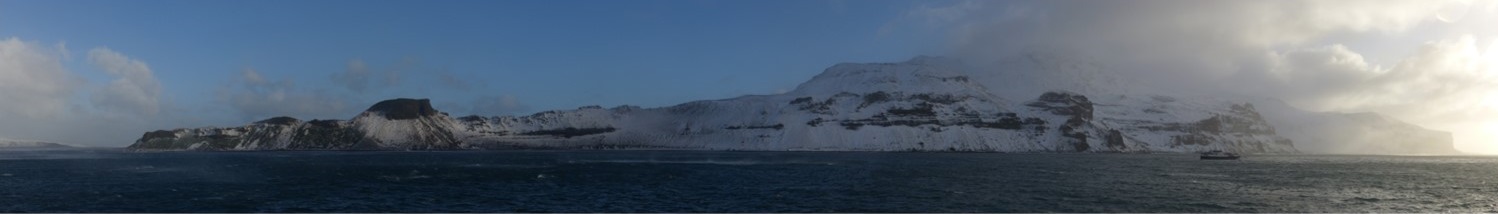 WHAT IS A STOCK ASSESSMENT?
Harvest Strategy:
Ensure enough fish survive to breed (MSY)
Ecosystem-Based Harvest Strategy:
Ensure enough fish survive to breed
Ensure enough fish to support predators
Ensure enough fish to eat prey species
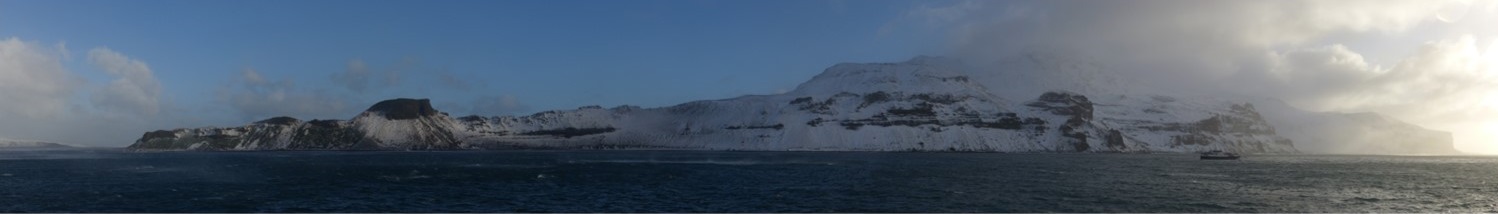 WHAT IS A STOCK ASSESSMENT?
CCAMLR OBJECTIVES
  
50% ESCAPEMENT
<10% CHANCE OF BEING <20% ESCAPEMENT
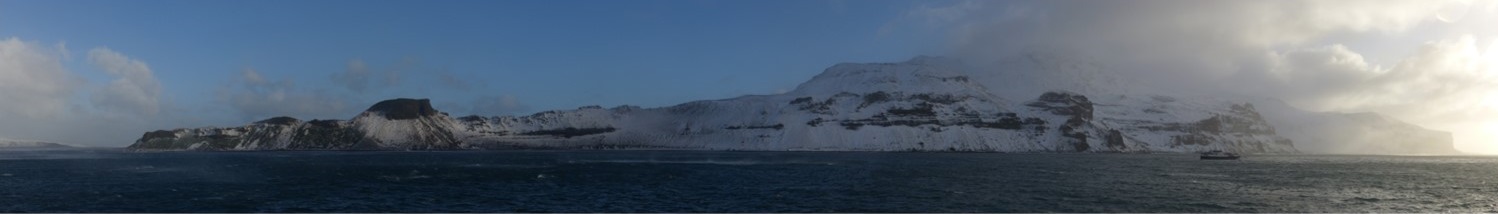 WHAT IS A STOCK ASSESSMENT?
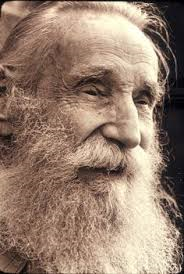 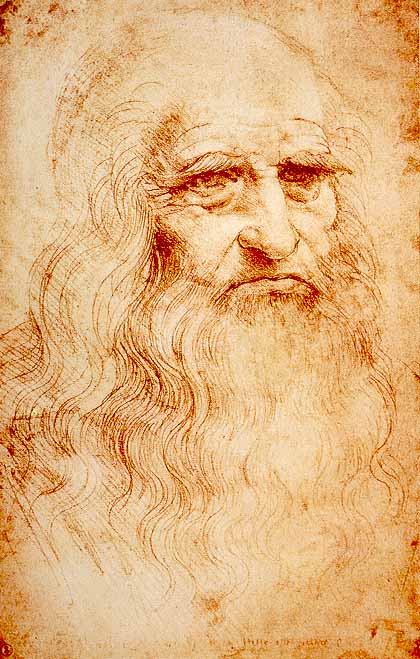 :)#
Model
“Reality”
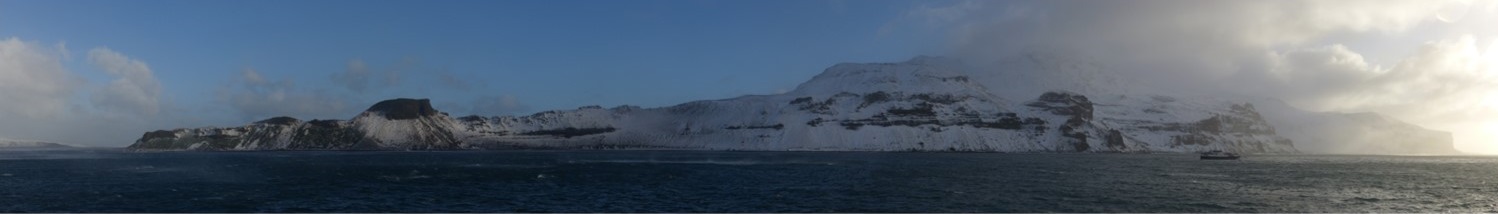 WHAT IS A STOCK ASSESSMENT?
Index of abundance
Surveys
Tag recaptures
CPUE time series 

CAUTION – CPUE based assessments can create an incentive to over-estimate depredation
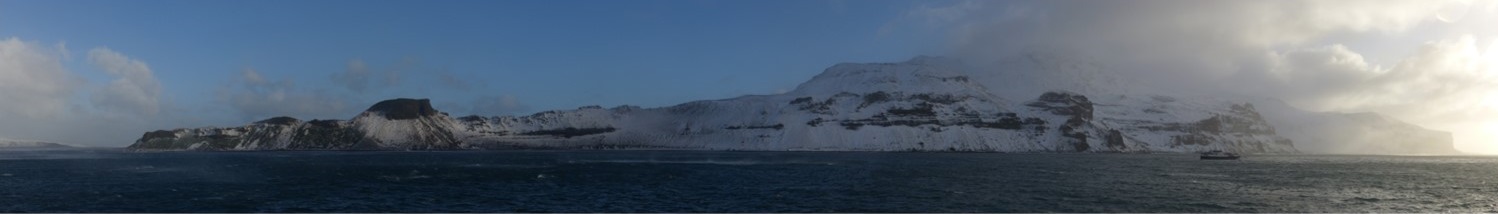 WHAT IS A STOCK ASSESSMENT?
Population Dynamics Model
Spawning Stock
Recruits
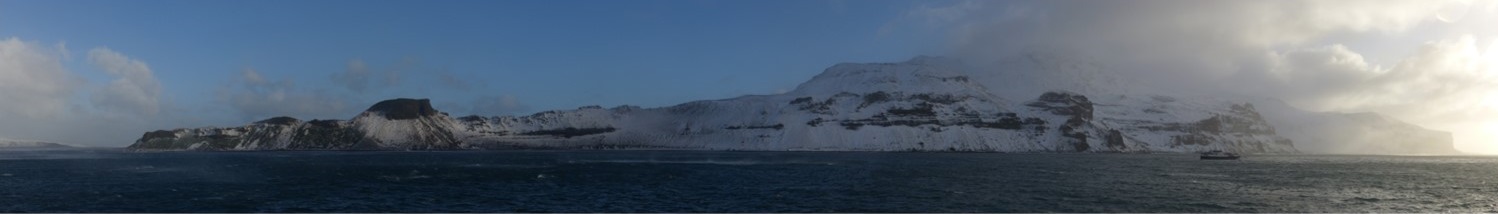 WHAT IS A STOCK ASSESSMENT?
Population Dynamics Model
Spawning Stock
Feeding
Growth 
Mortality 
Maturation
Movement
Spawning
Fertilization
Dispersal
Feeding
Growth
Mortality
Settlement
Recruits
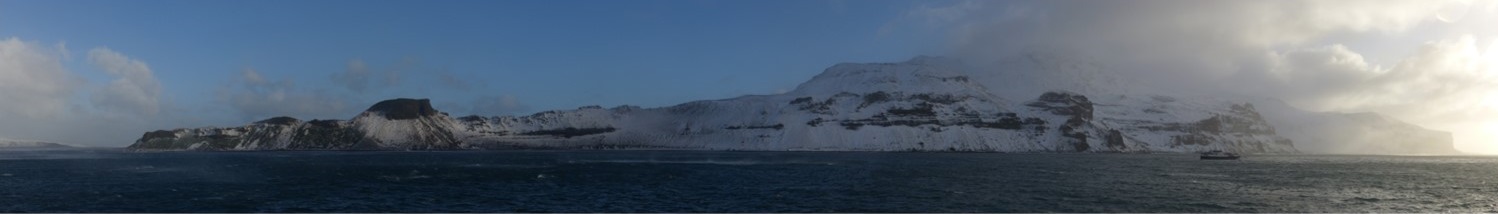 WHAT IS A STOCK ASSESSMENT?
Population Dynamics Model
Spawning Stock
Growth 
Mortality 
Maturation
?
Recruits
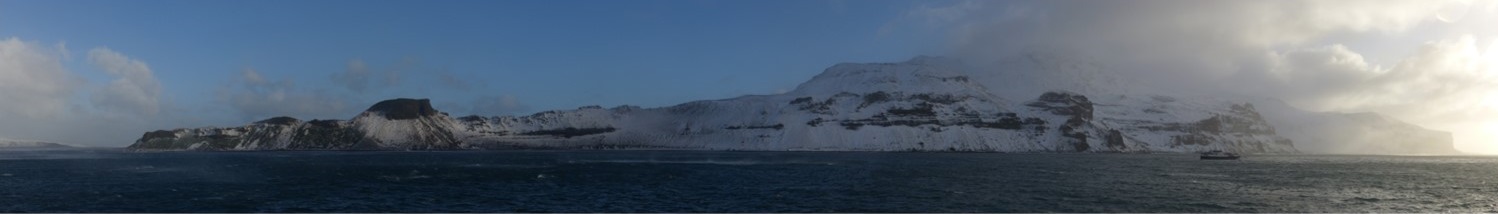 WHAT IS A STOCK ASSESSMENT?
Population Dynamics + Fishery Model
Spawning Stock
Removals by age 
and sex
Recruits
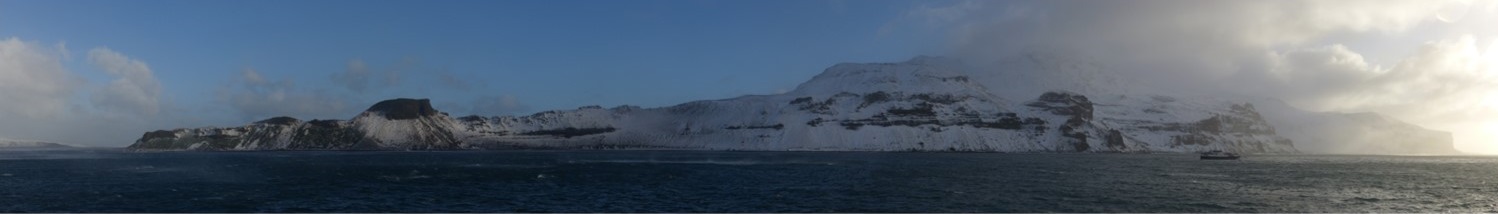 WHAT IS A STOCK ASSESSMENT?
Spawning Stock
Growth 
Mortality 
Maturation
Catch at age/sex
Selectivity
Catch rate?
Tag recoveries?
Recruits
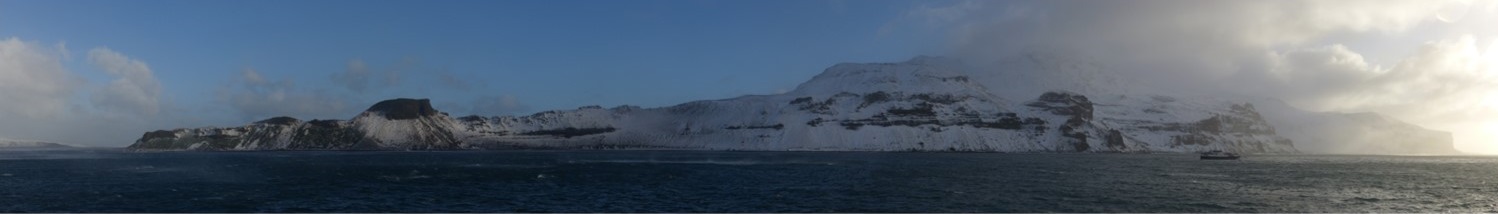 WHAT IS A STOCK ASSESSMENT?
UNFISHED STATE
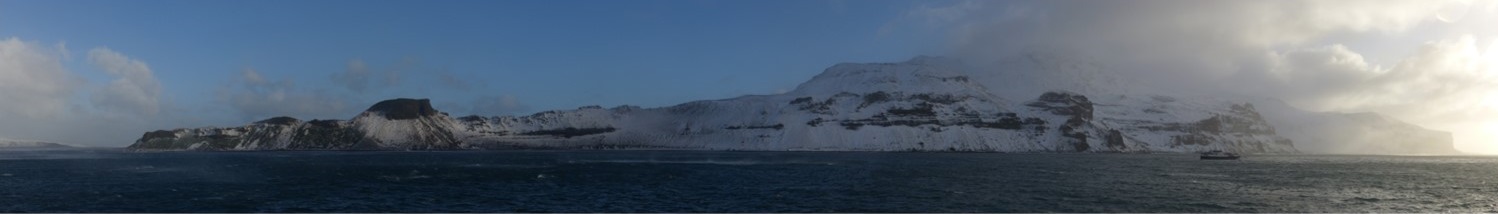 WHAT IS A STOCK ASSESSMENT?
FISHDOWN
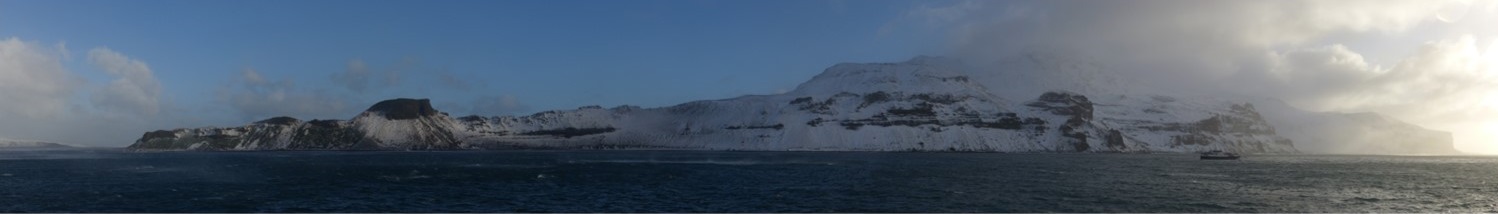 WHAT IS A STOCK ASSESSMENT?
PROJECTION
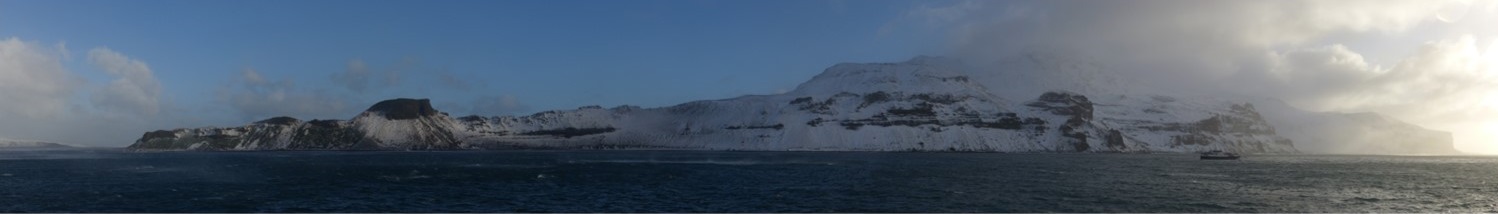 WHICH PARAMETERS ARE IMPACTED?
Spawning Stock
Growth 
Mortality 
Maturation
Catch at age
Selectivity
Catch rate?
Tag recoveries?
Recruits
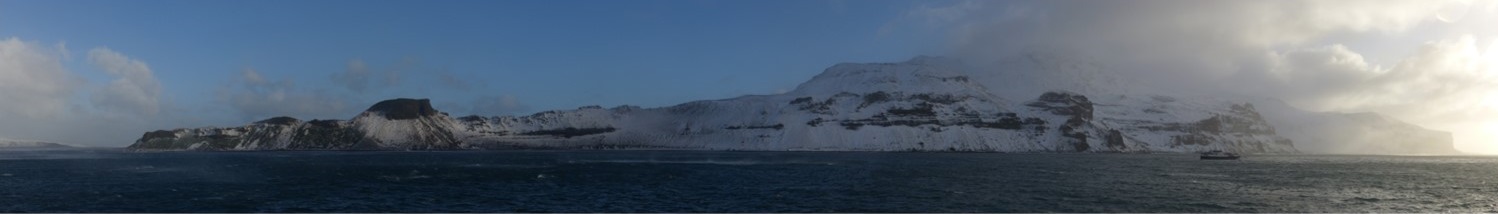 TYPES OF DEPREDATION
“OPPORTUNISTIC”
“FACILITATED”
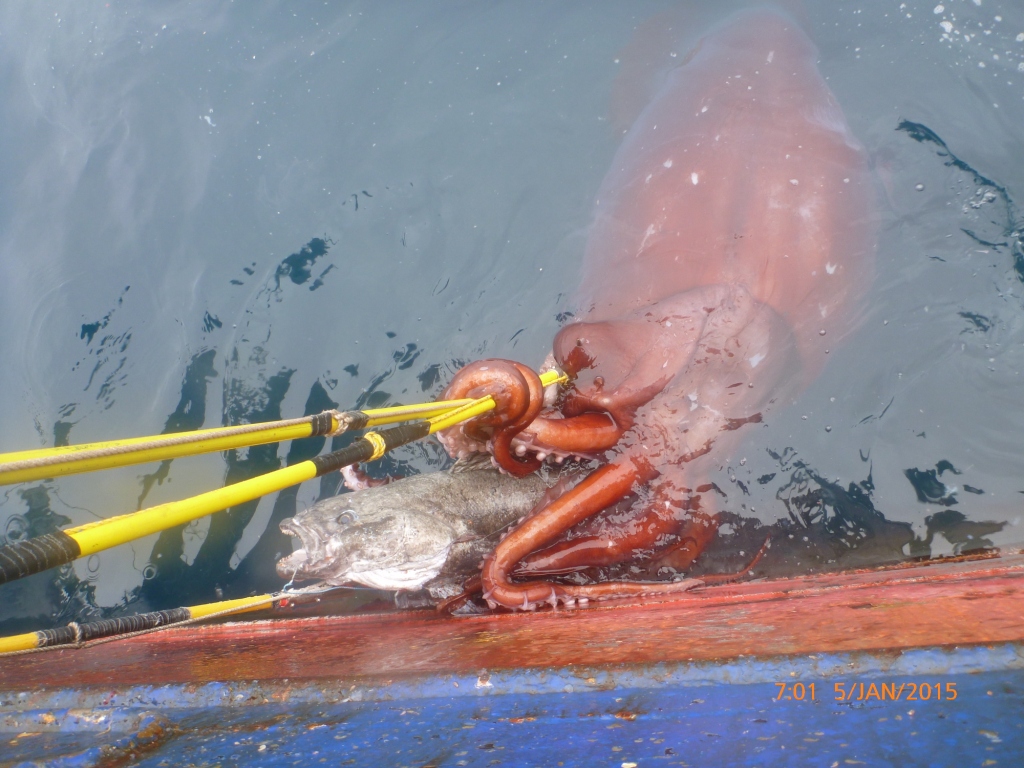 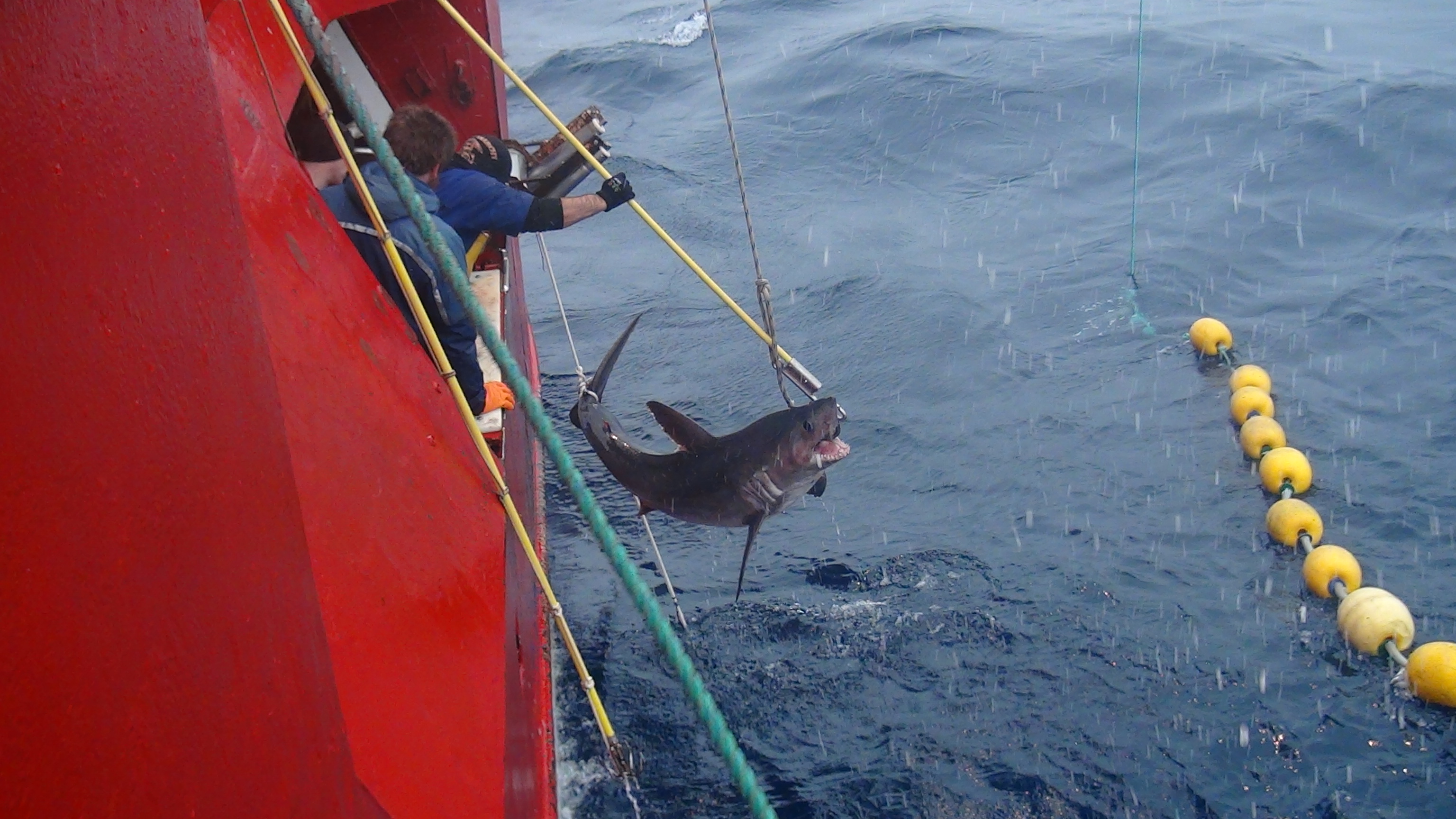 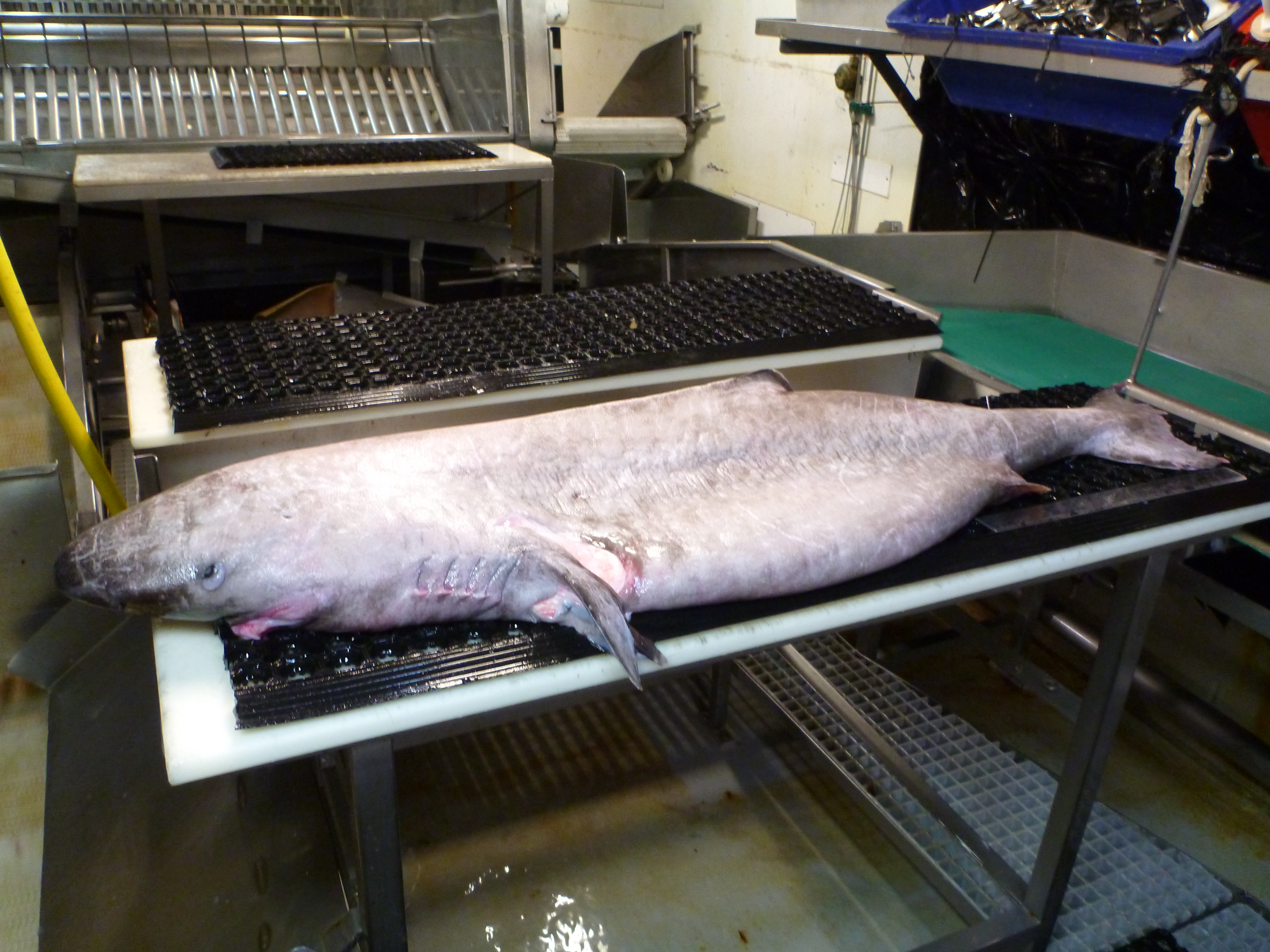 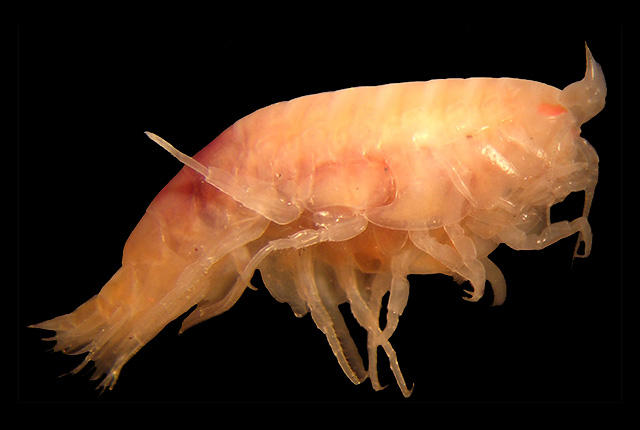 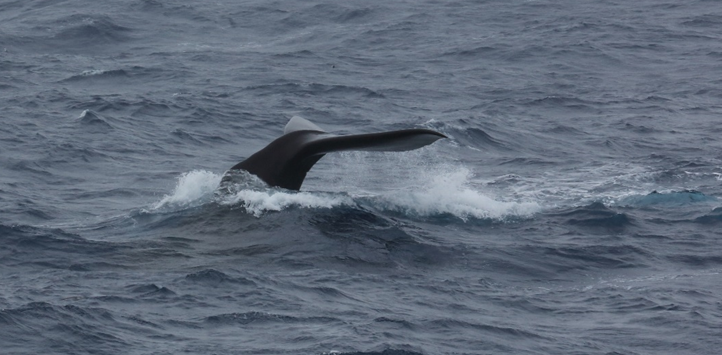 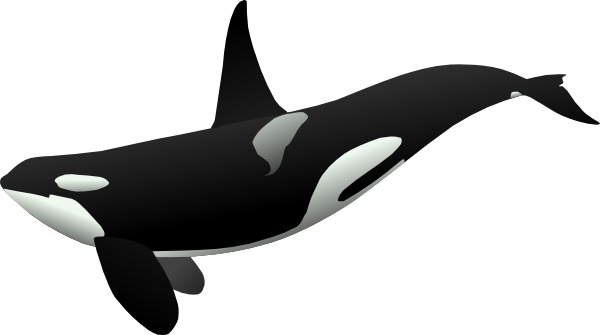 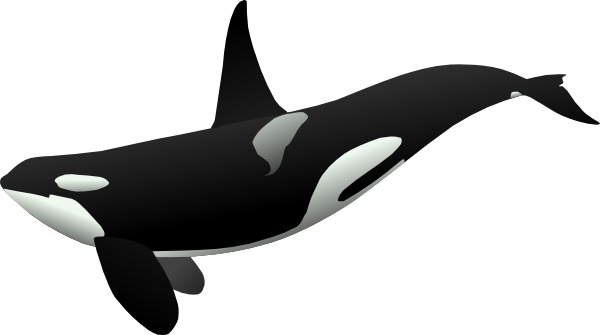 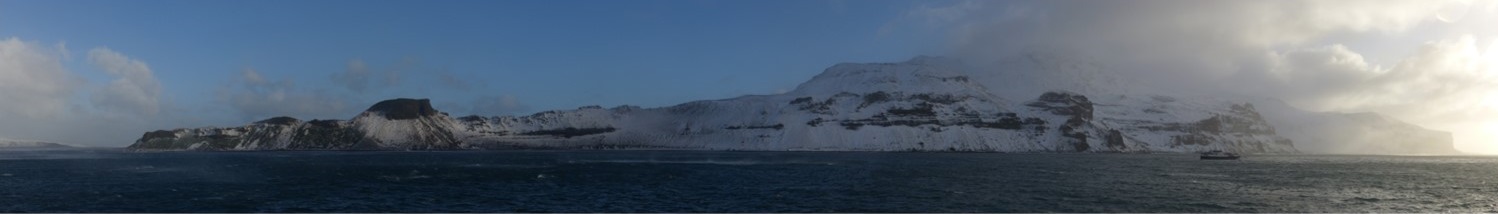 TYPES OF DEPREDATION?
“OPPORTUNISTIC”

Could be modelled as 
a separate ‘fleet’ with its
own catch, selectivity etc..
“FACILITATED”

Could be included as
part of the natural mortality, 
if the fish are part of the
diet.